Clase: Longitud .Matemática .Profesora: Iris Palacio G.segundo básico.
Objetivo de aprendizaje : Determinar la longitud de objetos, utilizando unidades de medidas convencionales y no convencionales
Semana del 18 al 21 de Agosto.
Trabajar en el cuaderno de actividades. (Páginas 34 y 35)
Si desea, complemente con el texto del estudiante.
Criterios de evaluación:No debe enviar registro, ante cualquier duda escribir al correo: palacioiris68@gmail.com (Colocar nombre del alumno/a).
    Se revisará el cuaderno de actividades, cuando eventualmente volvamos a clases, en el aula.
¡ Muy buen trabajo !
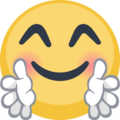